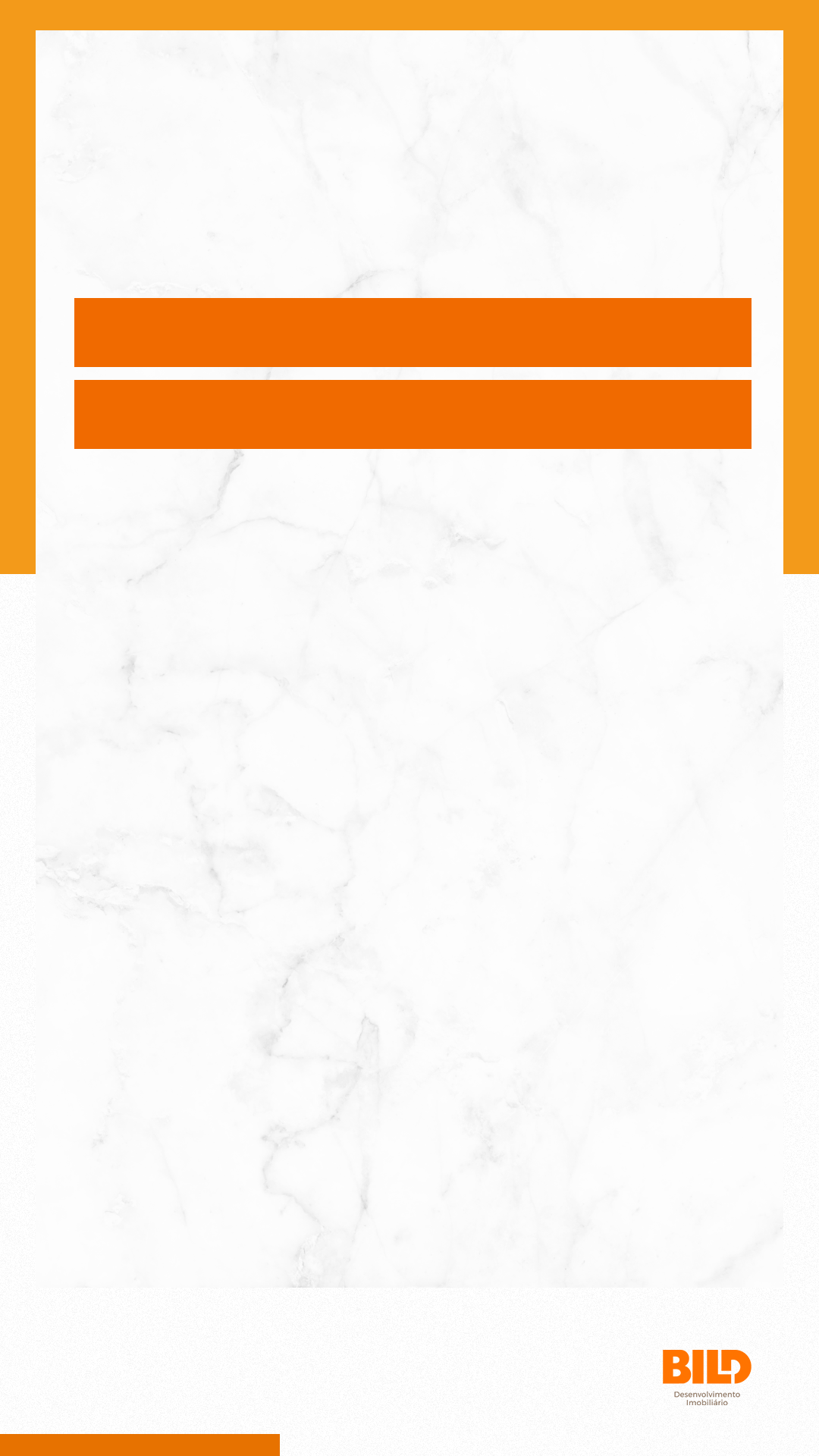 Relatório IGP-M | Julho
Em julho de 2021 o IGP-M subiu 0,78%. Tivemos um aumento quando comparamos com o mês de junho que foi de 0,60%. Nos últimos 12 meses o índice acumula uma alta de 33,83%, e 15,98% em 2021, sendo que finalizou 2020 com uma alta de 23,14%.
Como a maior parte da sua composição vem do IPA (60%), o aumento deste índice impacta consideravelmente o IGP-M.








Já o INCC variou 1,24% em julho ante 2,30% no mês anterior. Nos últimos 12 meses o índice apresenta um aumento de 17,35%.

Dentro os grupos de compõem o INCC temos:
O IPA variou 071% em julho de 2021 contra 0,42% em junho. O aumento do IPA ocorreu devido a efeitos sazonais, exportações que diminuíram a oferta de produtos e o aumento no preço do minério de ferro.
O IPC variou 0,83% em julho contra 0,57% em junho. Quatro das oitos classes que compõem o índice tiveram aumento em suas taxas. Apresentaram acréscimos os grupos de Educação, leitura e recreação, habitação, alimentação e comunicação.
A inflação, que é o aumento nos preços, está presente em todas das economias, e ocorre por vários motivos, dentre eles um aumento na demanda por produtos e serviços sem que haja uma oferta desses produtos e serviços na mesma proporção. Até mesmo a expectativa de ocorrer a inflação pode acabar gerando-a. São alterações que afetam a todos, sendo que reduções nos preços também acontecem.
Portanto, temos os seguintes números para o quarto mês do ano:
Fonte: portal www.portalibre.fgv.br 03/08/2021.